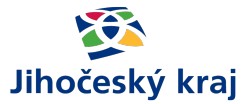 Krajský akční plán rozvoje vzdělávání 
v Jihočeském kraji III
Ing. Hynek Čížek, Ph.D., 9. 6. 2023
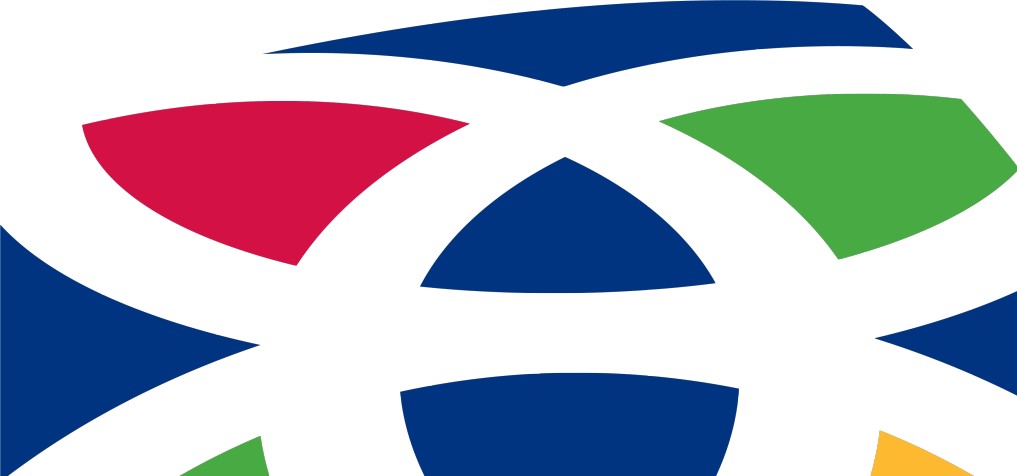 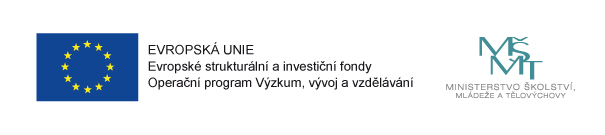 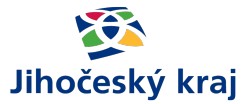 Krajský akční plán rozvoje vzdělávání v Jihočeském kraji III 
CZ.02.3.68/0.0/0.0/20_082/0022871
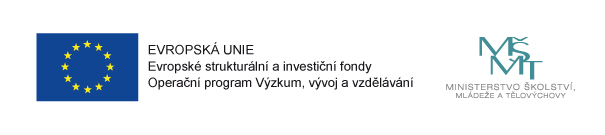 Program 14. zasedání
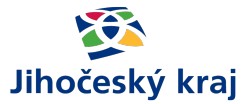 Zahájení, organizační pokyny 
Aktuální informace o průběhu projektu Krajský akční plán rozvoje vzdělávání v Jihočeském kraji III
Schvalování Dokumentu KAP III (Analýza potřeb škol, Analýza potřeb v území, Prioritizace, Roční akční plány na roky 2023–2025) – RT KAP
Informace o Souhrnných rámcích pro zájmové, neformální, celoživotní učení a pro oblast speciálního školství – RT KAP
Předběžný harmonogram činnosti v roce 2023 – RT KAP
Předpokládaný termín příštího jednání Pracovní skupiny Vzdělávání – RT KAP
Závěr
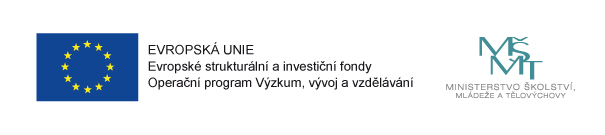 Usnesení č. 4/2023/PSV-14
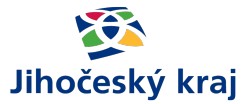 Usnesení č. 4/2023/PSV-14:

Pracovní skupina Vzdělávání pro území Jihočeského krajeschvaluje 
navržený program jednání.
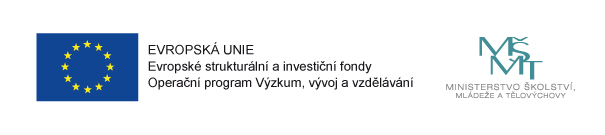 Aktuální informace o KAP III
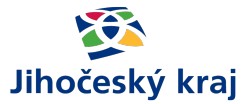 projekt končí 11/2023
realizace se řídí Postupy KAP III (metodický materiál ŘO)
4 pracovní týmy: připomínkování Analýzy potřeb v území, prioritizace, ročních akčních plánů
realizace workshopů, např. v březnu další setkání ekonomů škol
po obdržení dat od MŠMT dopracoval RT všechny součásti Dokumentu KAP III
IROP (SŠ) – výzva 11/2022: již vydáno 20 RoPD (z 25) a realizace projektů běží
po 30. 11. 2023 nebudou krajské akční plány pokračovat
informace o projektu včetně kontaktů na členy RT: https://kap.kraj-jihocesky.cz/
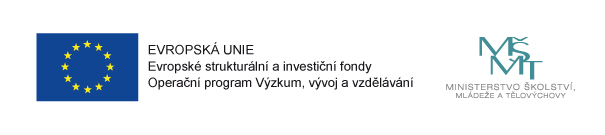 Schválení Dokumentu KAP III
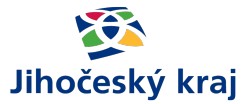 Dokument vytvářen dle 4 metodických listů zpracovaných projektem Podpora akčního plánování (P-AP)
zpracoval RT KAP, připomínkovali členové pracovních týmů
základ Dokumentu hotov již v 01/2023, ale zpracování muselo být pozastaveno na pokyn MŠMT – zapracování dat ze šetření ke dvěma klíčovým tématům KAP
části Dokumentu: 
Analytická část = Analýza potřeb v území a Analýza potřeb škol
Prioritizace
Roční akční plány 2023–2025
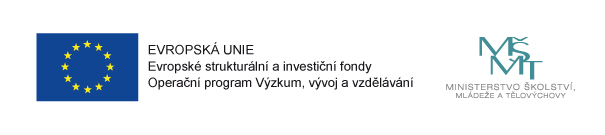 Schválení Dokumentu KAP III
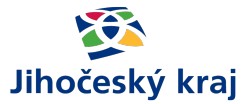 roční akční plány, resp. Roční akční plán 2024, jsou stěžejní jako podklad pro navazující implementační projekt Implementace dlouhodobého záměru (IDZ)
Dokument KAP III schválen Ing. Čihákovou, Ph.D., konzultantkou projektu P-AP, tzv. podpisová doložka
po schválení PSV bude schvalovat RSK a následně MŠMT
možnost úprav po připomínkách MŠMT (pro opětovné schválení možnost hlasování PSV per rollam)
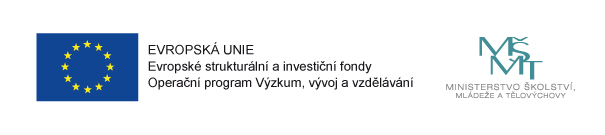 Usnesení č. 5/2023/PSV-14
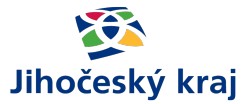 Usnesení č. 5/2023/PSV-14:

Pracovní skupina Vzdělávání pro území Jihočeského kraje
 I. schvaluje 
Dokument Krajský akční plán rozvoje vzdělávání v Jihočeském kraji III;

II. ukládá 
předsedovi PSV předložit Dokument Krajský akční plán rozvoje vzdělávání v Jihočeském kraji III ke schválení Regionální stálé konferenci.
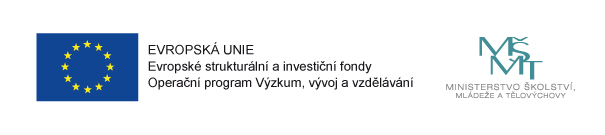 Informace o Souhrnných rámcích pro zájmové, neformální, celoživotní učení a pro oblast speciálního školství
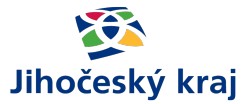 speciální školství: vyhlášení výzvy v dubnu 2023 MMR změnilo, v únoru 2023 oznámilo, že plánuje posun harmonogramu až o 13 měsíců
návrh na využití krajských obálek (viz oblast SŠ) a prioritizace projektů → plánujeme zapojení PSV
zohlednění alokace pro Střediska výchovné péče
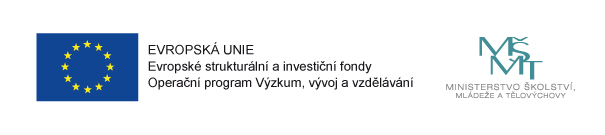 Informace o Souhrnných rámcích pro zájmové, neformální, celoživotní učení a pro oblast speciálního školství
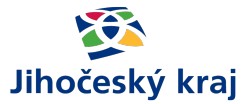 zájmové, neformální vzdělávání a celoživotní učení: vyhlášení výzvy v březnu 2023 MMR změnilo, v únoru 2023 oznámilo, že plánuje posun harmonogramu až o 13 měsíců
snížení absorpční kapacity:
omezení příjemců pouze na kraje, obce, dobrovolné svazky obcí (bez možnosti žádosti samotného zařízení na své vlastní IČ)
1 žadatel = 1 projekt
podmínka navýšení plochy pro účely vzdělávání
vyřazení knihoven a zachování podpory jen pro základní umělecké školy a střediska volného času
jen území HSOÚ (mapa s vyznačením Hospodářsky a sociálně ohrožených území v ČR: https://rsk.kraj-jihocesky.cz/cs/hospodarsky-socialne-ohrozena-uzemi)
obce do 7 tis. obyvatel
omezení velikosti projektu, např. na 5–20 mil. Kč CZV
snížení míry dotace
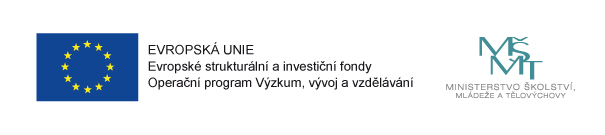 Harmonogram činnosti, termín dalšího jednání PSV
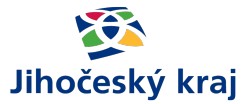 ÚKOLY RT PRO NÁSLEDUJÍCÍ OBDOBÍ

předložení Dokumentu KAP III ke schválení (RSK, MŠMT)
zapracování připomínek od MŠMT
možnost úprav Dokumentu KAP III vzhledem k podmínkám výzvy IDZ
nastavení a připomínkování kritérií pro prioritizaci projektů v Souhrnném rámci pro oblast speciálního školství, následně schválení v PSV (formou hlasování per rollam) → následně bodové hodnocení projektových záměrů → schválení prioritizace Souhrnného rámce (pořadí projektů) v PSV
nepředpokládáme prioritizaci projektů v Souhrnném rámci pro zájmové, neformální vzdělávání a celoživotní učení – potenciální příjemce budeme informovat o dalším vývoji
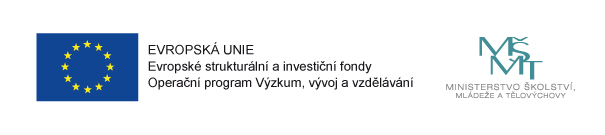 Harmonogram činnosti, termín dalšího jednání PSV
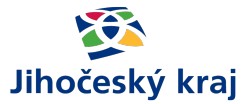 ÚKOLY RT PRO NÁSLEDUJÍCÍ OBDOBÍ

pokračovat v práci pracovních týmů: 2 setkání
diskuse nad implementačními aktivitami (výzva MŠMT) T – 06–10/2023 
připravit setkání ekonomů a zástupců DDM: T – 09-10/2023
spolupráce s místními akčními plány (MAP): průběžně
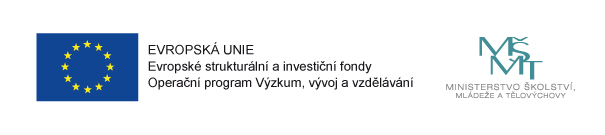 Harmonogram činnosti, termín dalšího jednání PSV
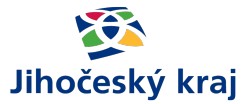 PŘEDBĚŽNÝ TERMÍN DALŠÍHO JEDNÁNÍ PSV

PSV (per rollam, on-line) ke schválení kritérií pro prioritizaci projektů v Souhrnném rámci pro oblast speciálního školství, zároveň možnost znovuschválení Dokumentu KAP III po připomínkách MŠMT
termín: 08-09/2023
PSV (per rollam, on-line) ke schválení prioritizace Souhrnného rámce (pořadí projektů)
termín: 10/2023
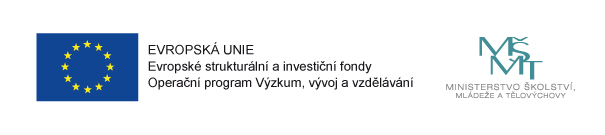 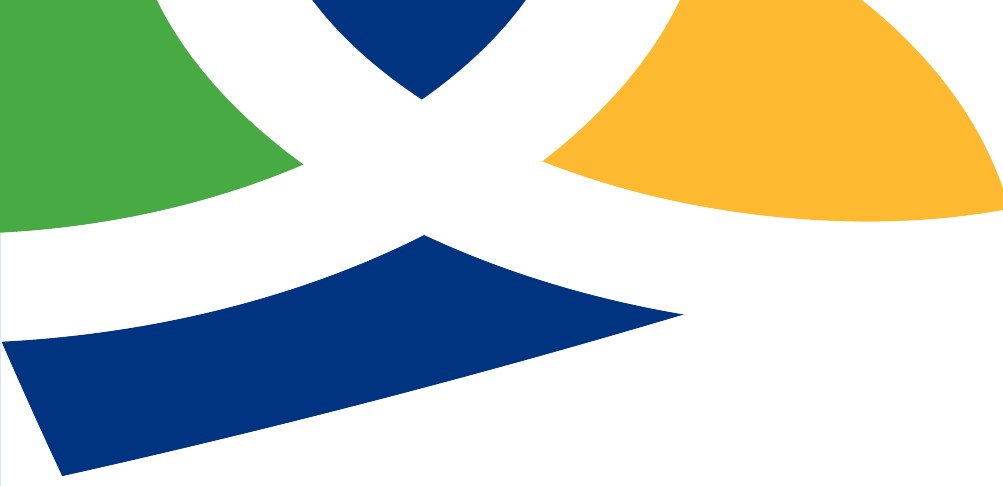 Děkuji za pozornost
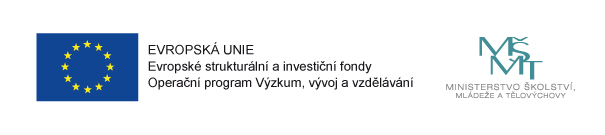